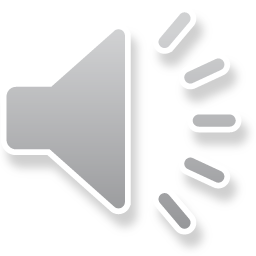 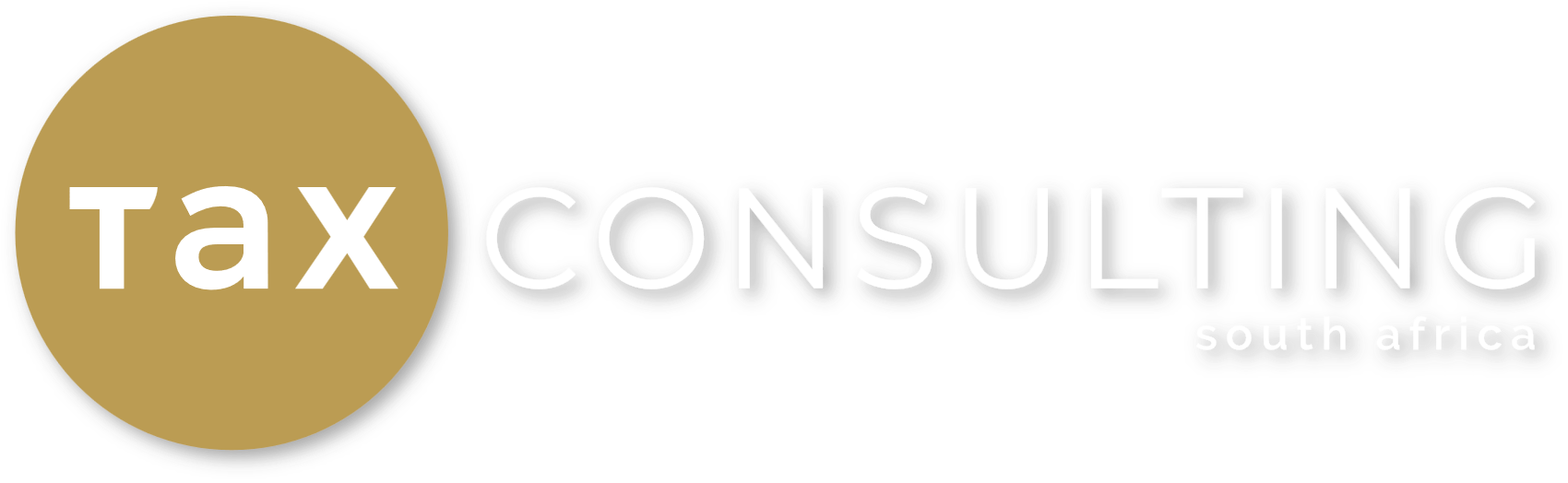 WELCOME
ALLOWING 2 MINUTES FOR ATTENDEES TO JOIN
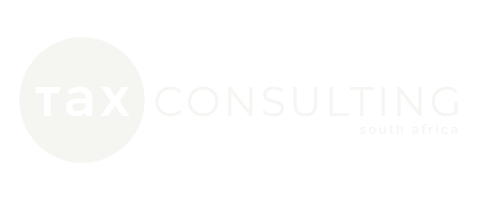 MAY
2023
BEYOND THE BASICS
Practical Tips for Navigating the New Dispute Resolution Rules
PRESENTED BY:
ANDRÉ DANIELS
AGENDA
1
Introduction to Dispute Resolution
2
Dispute Resolution: Process Flow
3
Other Considerations
4
Amendements to the TAA
5
Q&A
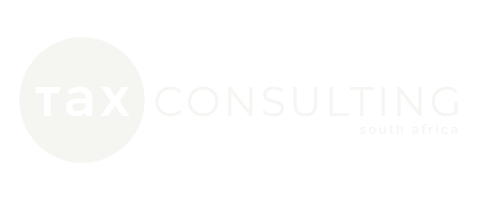 ANDRÉ DANIELS
Head of Tax Controversy & Dispute Resolution
INTRODUCTION TO DISPUTE RESOLUTION
REGULATED BY CHAPTER 9 OF THE TAX ADMINISTRATION ACT, NO. 28 OF 2011 (“THE TAA”)
CHAPTER 9 OF THE TAA IS INCLUSIVE OF OBJECTIONS AND APPEALS
THE RULES ALSO GOVERN THE PROCEDURES OF ALTERNATIVE DISPUTE RESOLUTION (“ADR”) AND THE CONDUCT AND HEARING OF APPEALS BEFORE A TAX BOARD OR TAX COURT
THE RULES PROMULGATED IN TERMS OF SECTION 103 OF THE TAA (“THE RULES”) GOVERN THE PROCEDURES OF FILING AN OBJECTION AND AN APPEAL
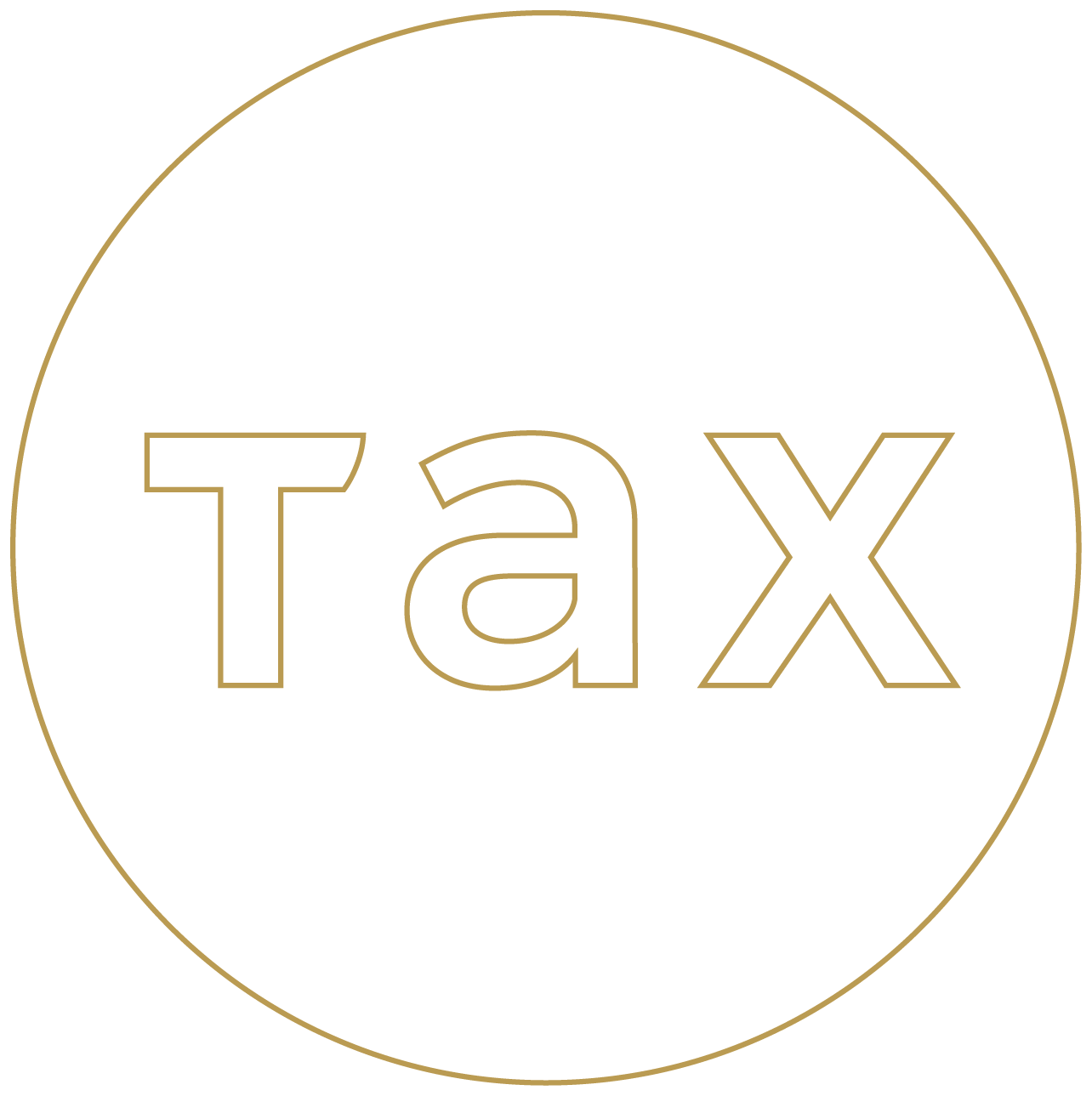 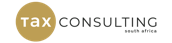 MAY 2023 | ALL RIGHTS RESERVED
HOSTED BY:
DISPUTE RESOLUTION: PROCESS FLOW
Request for Reasons (Optional)

Taxpayer receives an assessment by which they are aggrieved;

Taxpayer may require reasons as to why the assessment was raised, and therefore submits a Request for Reasons to SARS within 30 business days of date of issuance of assessment (not always necessary); and

Taxpayer may then object to the assessment within 30 business days of date of issuance of Request for Reasons.
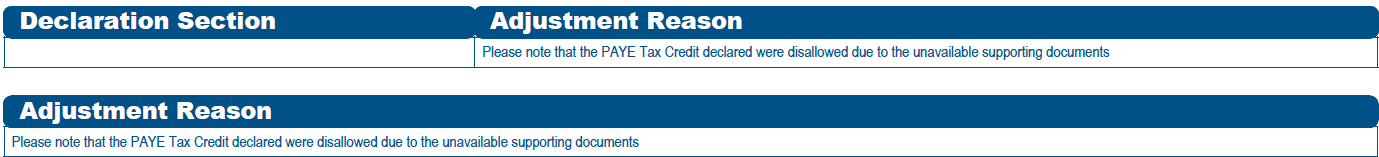 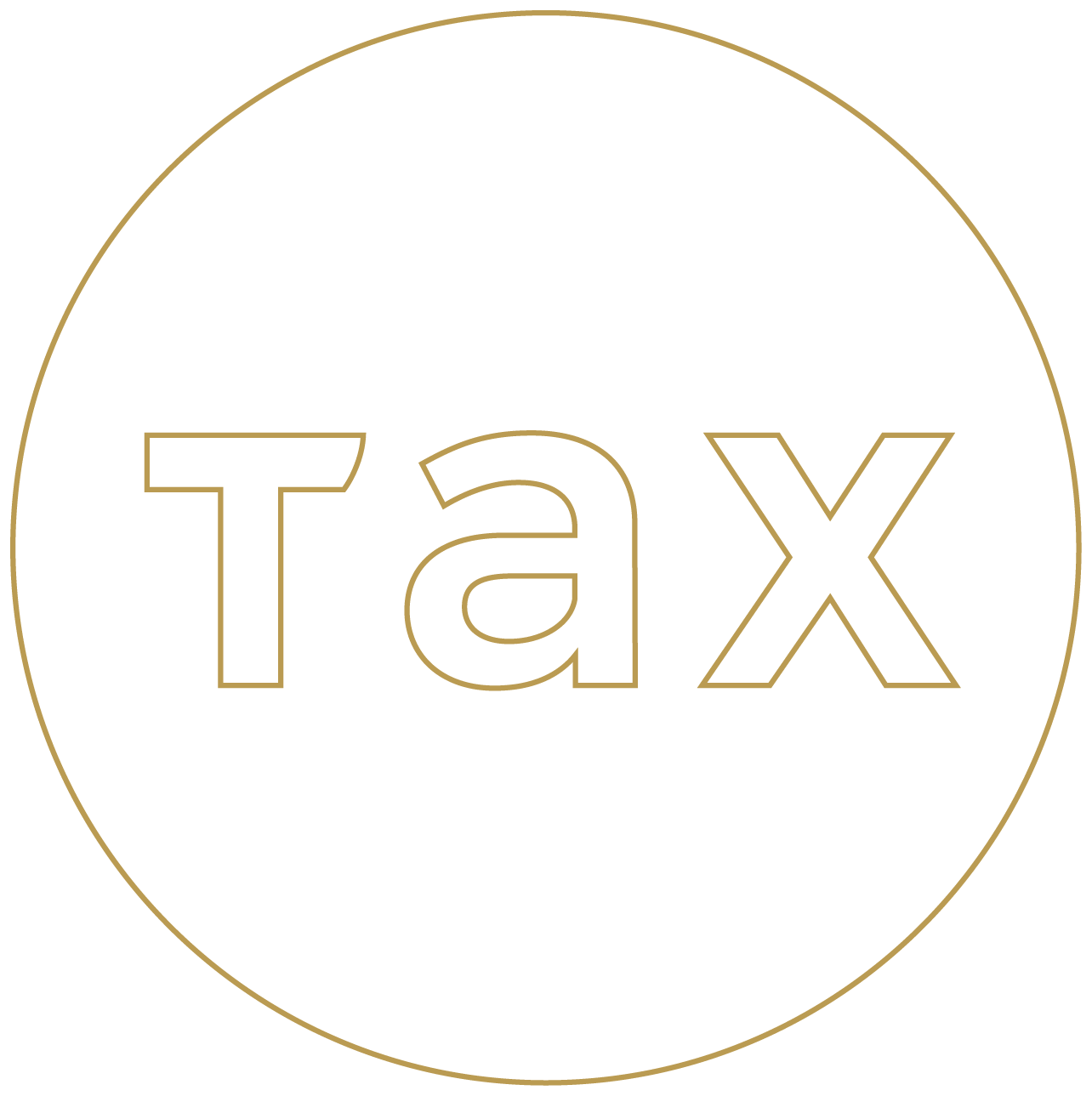 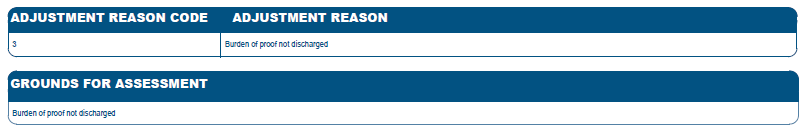 DISPUTE RESOLUTION: PROCESS FLOW
Objection

Rule 7 provides that the taxpayer must submit an objection within 30 days of the date of assessment or, where the taxpayer requested reasons, within 30 days of issuance of SARS’ reasons

It is important that the objection be set out in the prescribed manner and that the relevant supporting documentation be submitted with it. If the objection falls short of the requirements, SARS will declare the objection invalid. This will cause unnecessary delay, as the taxpayer must then file a new objection within 20 days, which objection will be considered afresh.
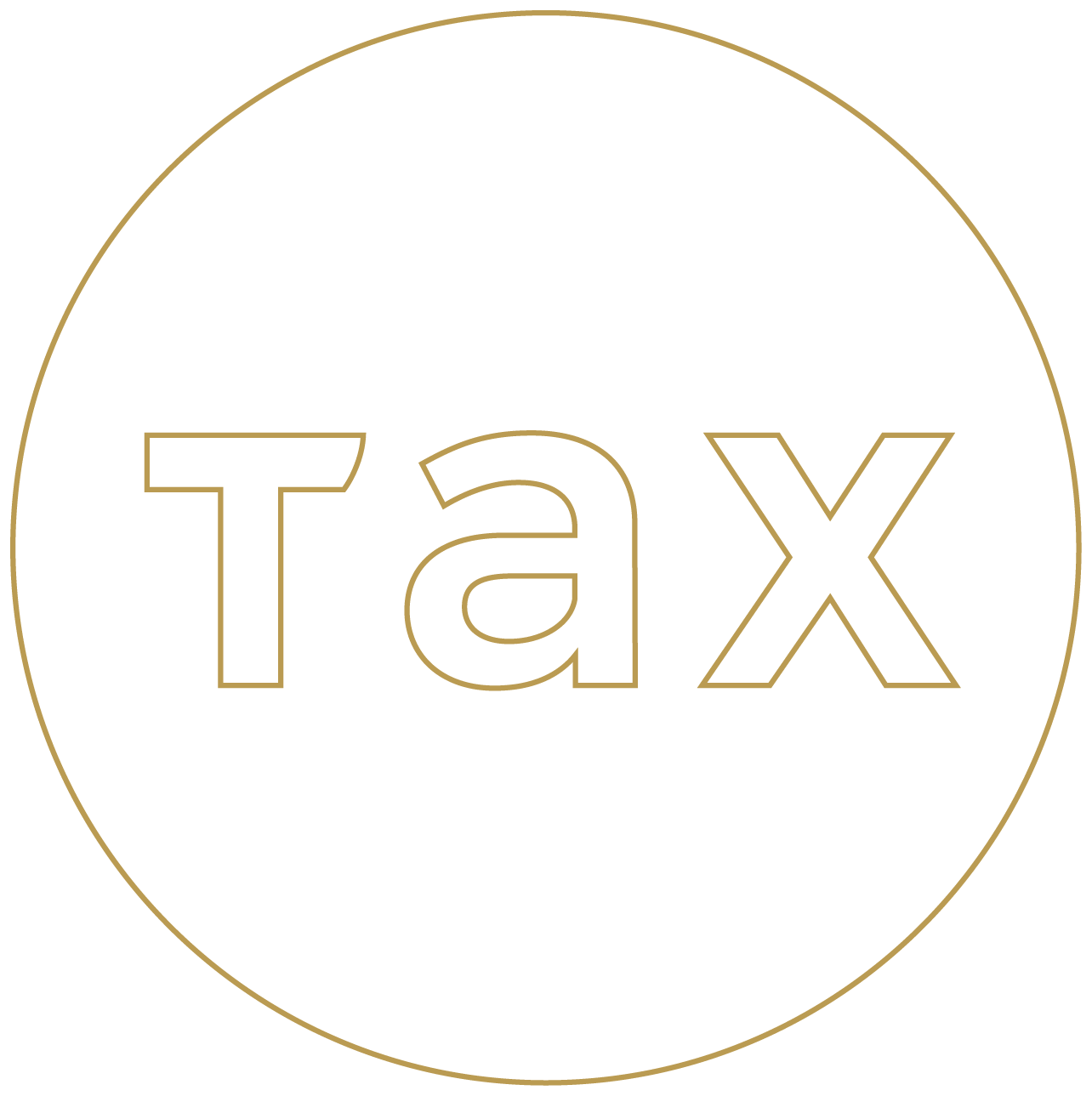 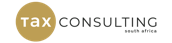 MAY 2023 | ALL RIGHTS RESERVED
HOSTED BY:
DISPUTE RESOLUTION: PROCESS FLOW
Notice of Appeal

If SARS disallows the taxpayer’s objection, Rule 10 provides the taxpayer with 30 days to appeal SARS’ decision. When filing the appeal, the taxpayer must indicate whether he or she wishes to take part in the dispute resolution procedures (ADR).
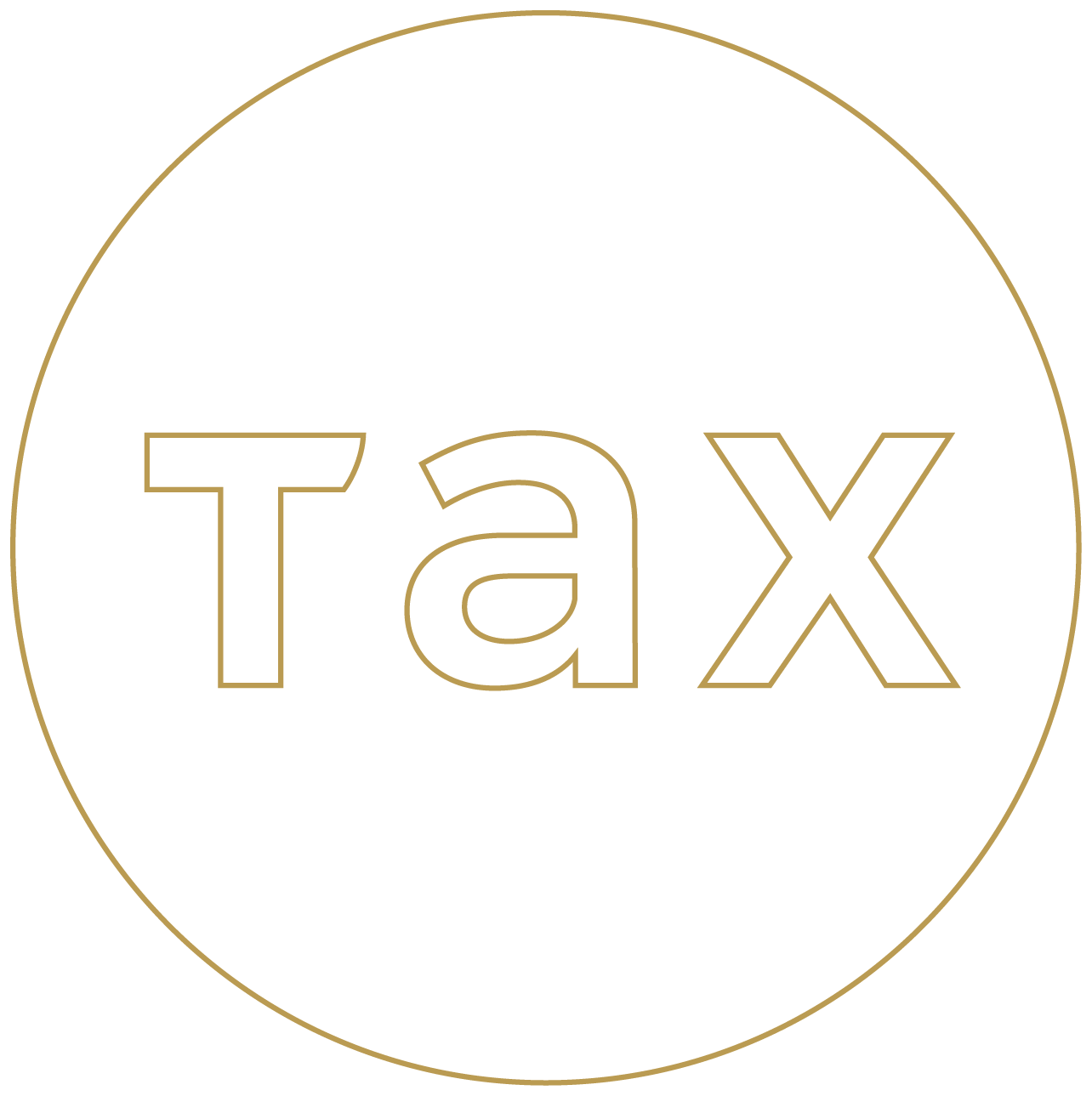 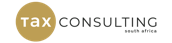 MAY 2023 | ALL RIGHTS RESERVED
HOSTED BY:
DISPUTE RESOLUTION: OTHER CONSIDERATONS
SARS NON-COMPLIANCE
LEGAL BASIS IS OF UTMOST IMPORTANCE
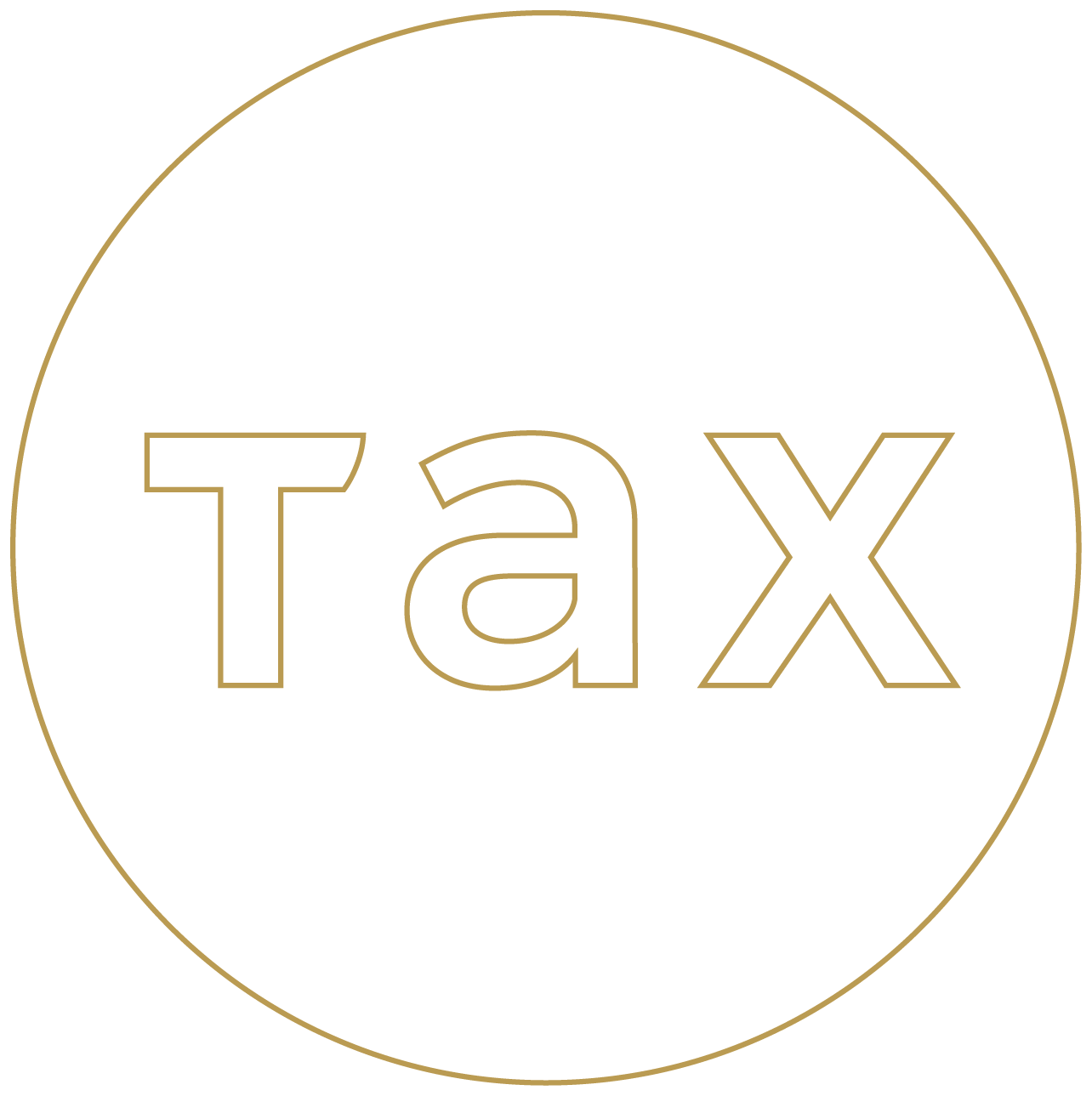 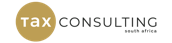 MAY 2023 | ALL RIGHTS RESERVED
HOSTED BY:
AMENDMENTS TO THE TAA
NEW DISPUTE TIMEFRAME
Objection against assessment

(1) A taxpayer who may object to an assessment under section 104 of the Act, must deliver a notice of objection within 80 days after: 

(a) delivery of a notice under rule 6(4) or the reasons requested under rule 6; or

(b) where the taxpayer has not requested reasons, the date of assessment.
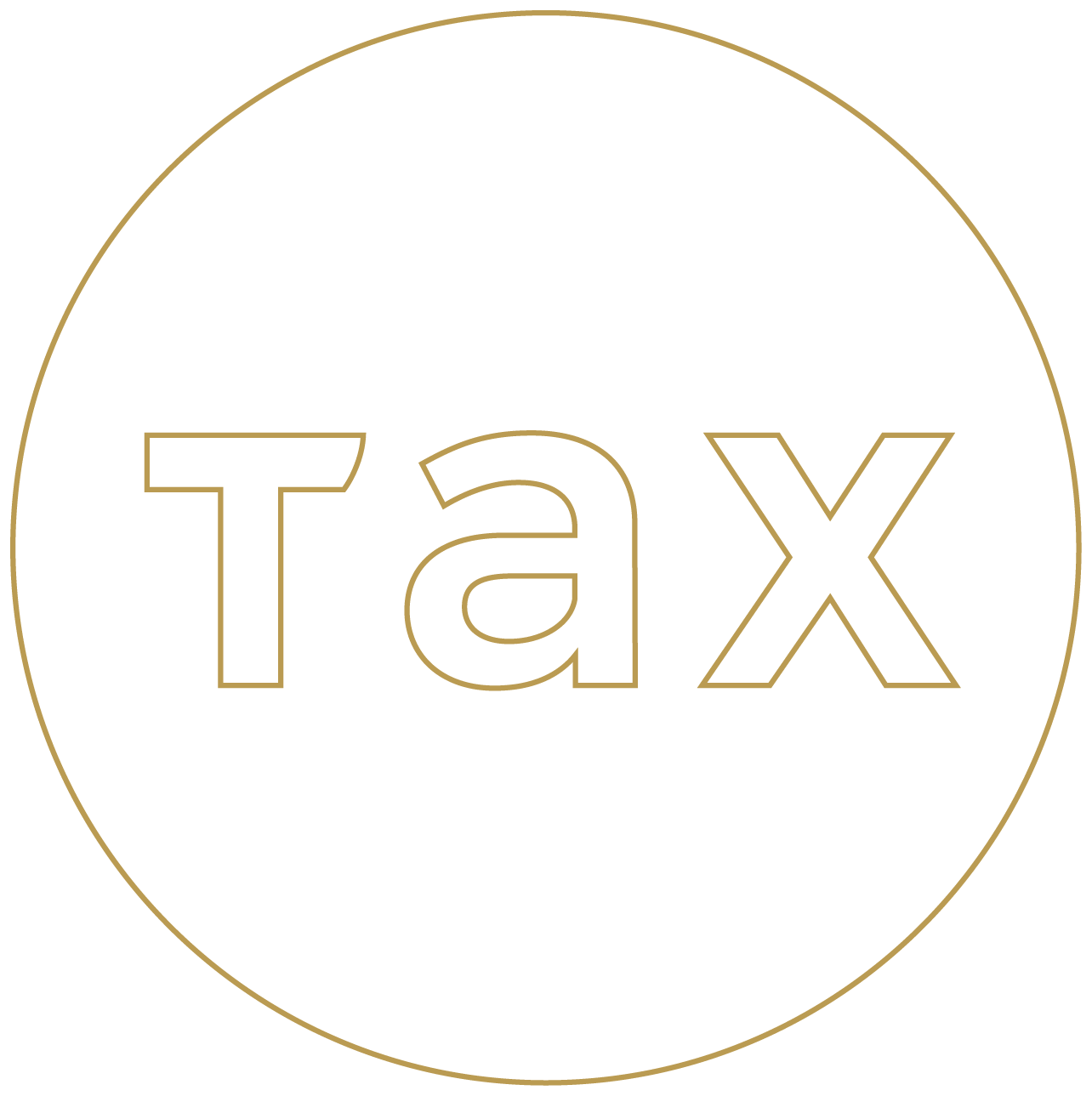 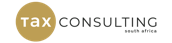 MAY 2023 | ALL RIGHTS RESERVED
HOSTED BY:
OVERVIEW OF OTHER AMENDMENTS TO TAA
Extension of time periods (rule 4)

Objection against an assessment (rule 7(1))

Appealing on new grounds (rule 10(3))

Appointment of an ADR facilitator (rules 16 and 17)

Delivery of the facilitator’s report (rule 20)

New grounds in the statement of assessment and opposing appeal (rule 31)
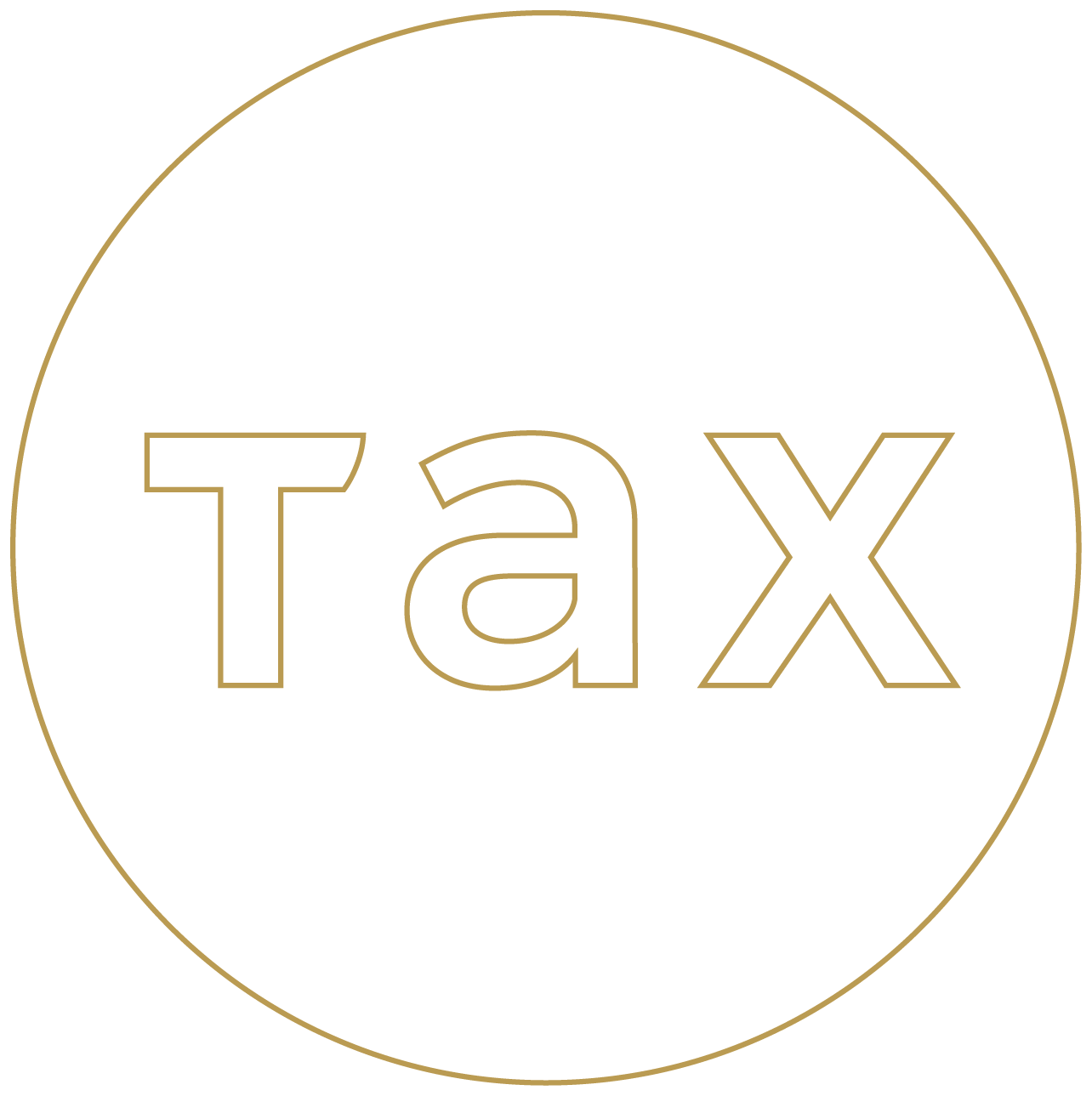 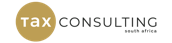 MAY 2023 | ALL RIGHTS RESERVED
HOSTED BY:
OVERVIEW OF OTHER AMENDMENTS TO TAA
Subpoenas of witnesses to the Tax Board and Tax Court (rules 27 and 43)

Sars to issue an assessment within 45 days of a Tax Court decision (rule 44)

Applications on notice (rule 50)
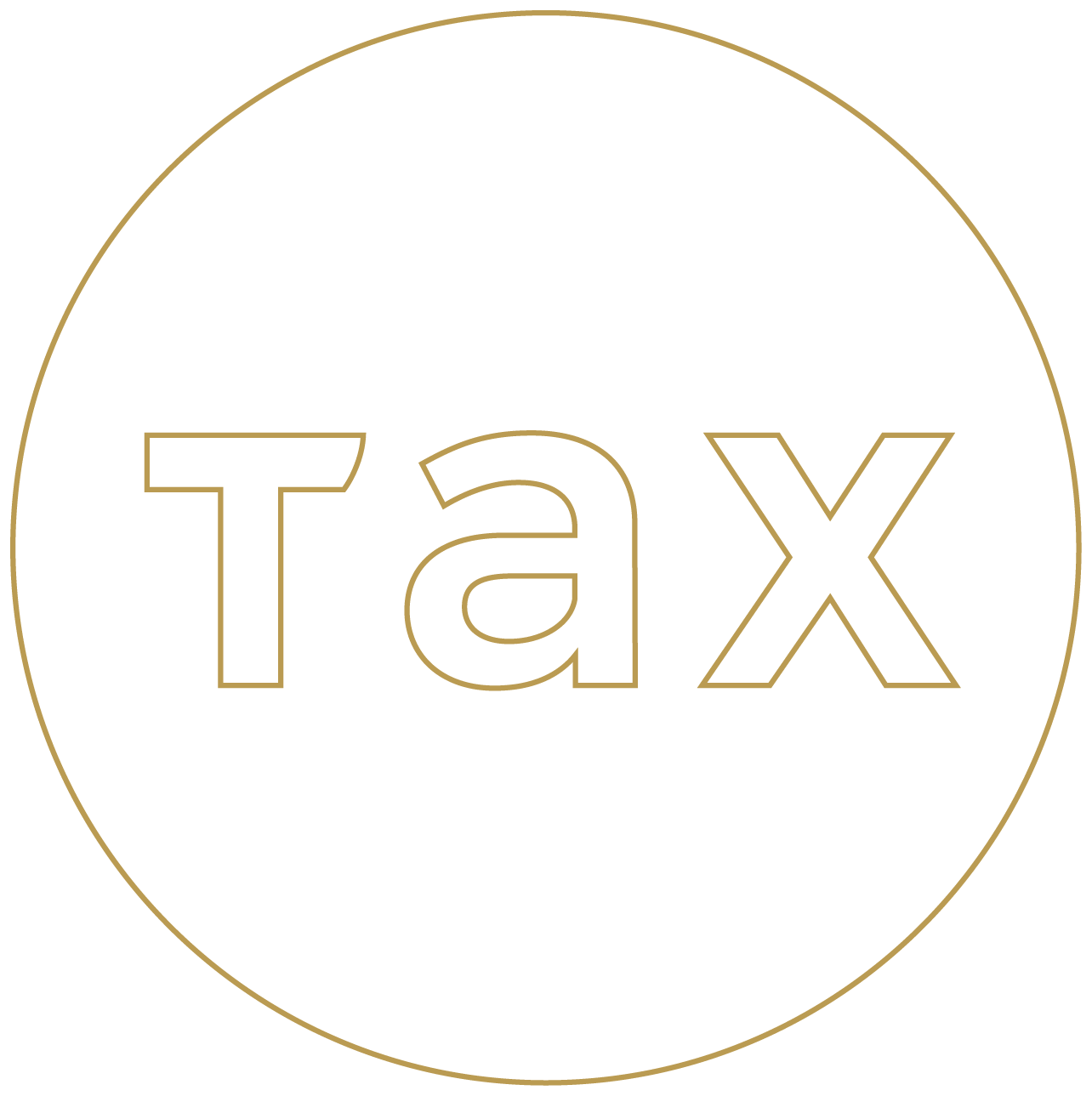 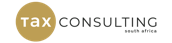 MAY 2023 | ALL RIGHTS RESERVED
HOSTED BY:
QUESTIONS?
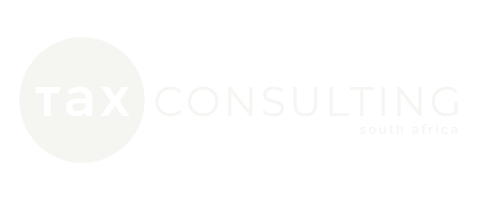 THANK YOU
ANDRÉ DANIELS
andre@taxconsulting.co.za